Unit 1: Hello
Lesson 3
1. Look, listen and repeat
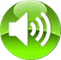 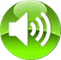 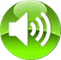 2. Listen and write.
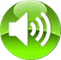 1. _______, Nam.
2. _______, Mai.
Bye
Hello
3. Let’s chant.
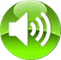 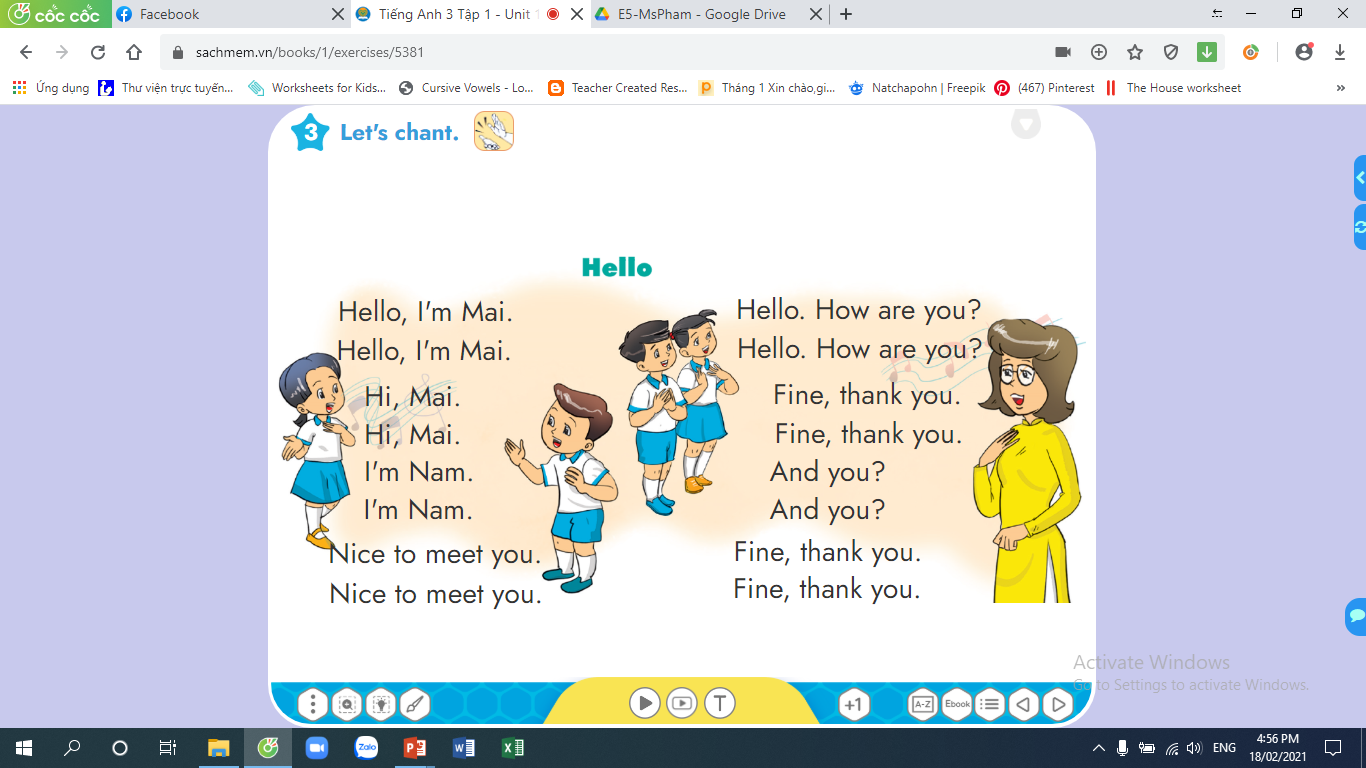 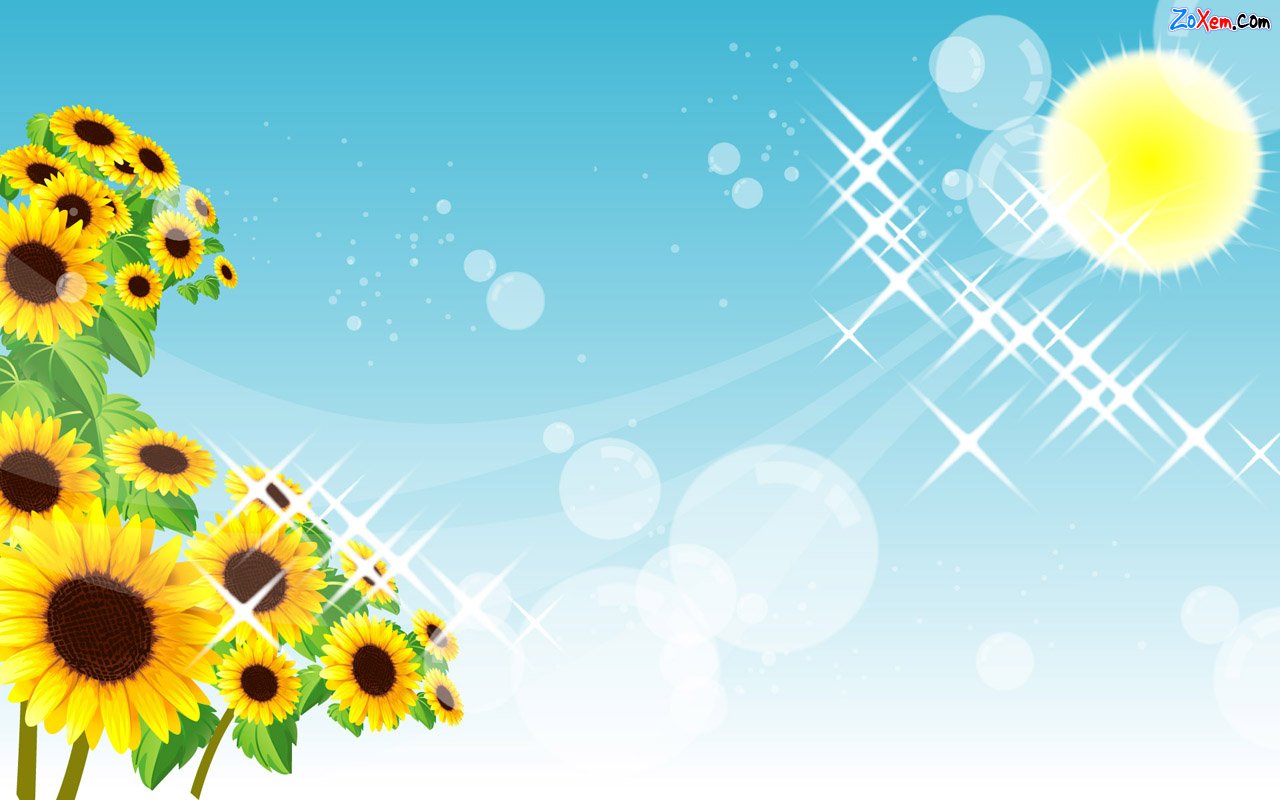 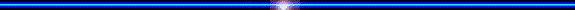 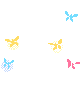 Thank you very much
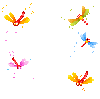 Good bye! See you again!
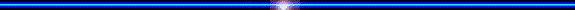